AQA
A Level
Computer Science
Paper 2
Packet switching and routers
Unit 10
The Internet
Objectives
Understand the role of packet switching and routers
Know the main components of a packet
Consider where and why routers and gateways are used
Explain how routing is achieved across the Internet
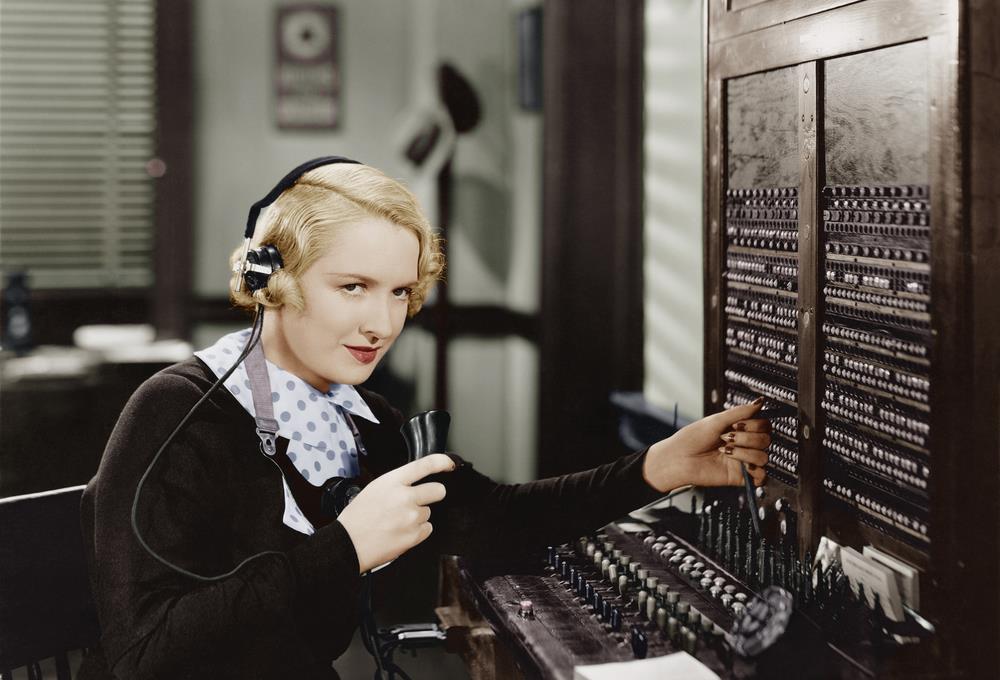 Sending data
How is voice data sent across a traditional telephone network?
Circuit switching
Circuit switching involves creating a communication connection between two endpoints for the duration of a phone call or transfer of data
This does not work for the billions of inter-connected parts of the Internet
Packet switching was developed to allow a communications channel to be shared so that when one communication was temporarily not using it another could
Data packet
When sending across a network, data is broken into chunks (units) called data packets and assembled again at the receiving end
This increases network efficiency and reliability
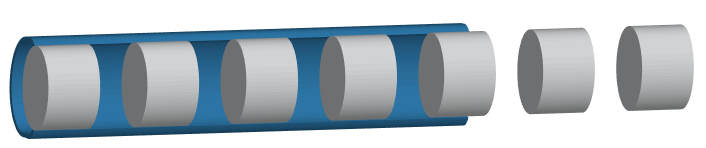 Chunking data
Consider that a 10GB video file needs to be transferred across a network
If each packet contains 1,500 bytes of data
10,000,000,000 bytes to send would require…
10,000,000,000 / 1,500
6,666,667 packets
Packet switching
Packets are often sent across networks that have multiple links with multiple routes through to a destination
These networks are also often shared
A visualisation
Each packet takes the fastest available route 
Once received, packets are reordered by the receiving node:
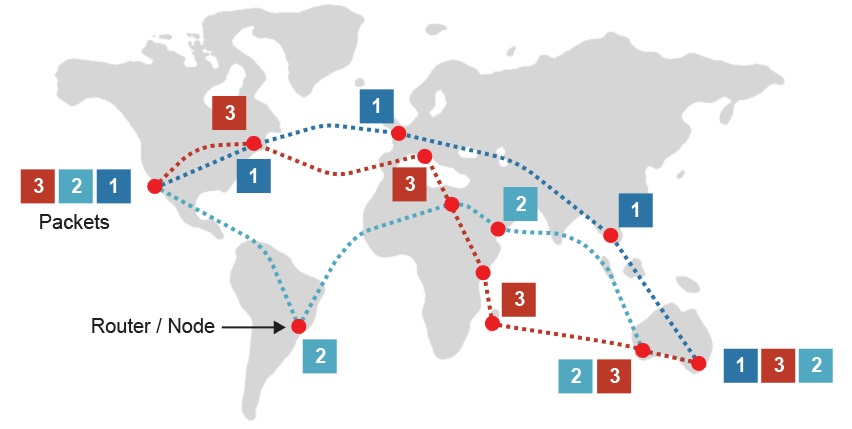 Time of travel
A packet of data from London to Sydney, Australia might take 40ms to reach its destination
In comparison a packet from London to Paris might only take 5ms
This is known as latency
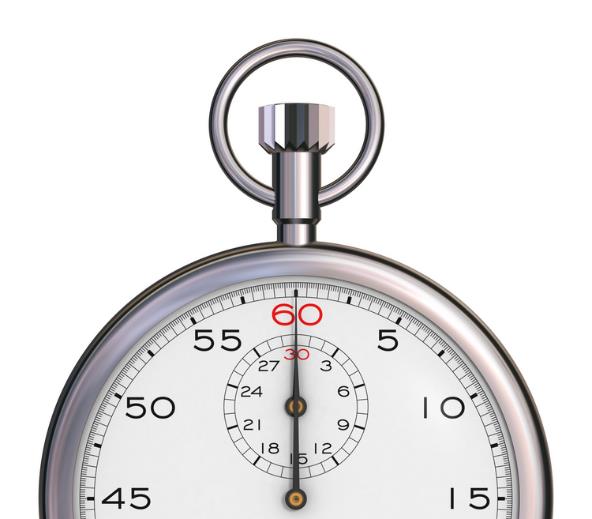 Routing
Routers forward data packets from one network to another
Each router stores data about the available routes to the destination node
Looks up the destination IP address in its routing table to find the best router to which to forward the packet 
Each forwarding by (or transfer across) a router is known as a hop
Routers continue to forward the packet until it reaches its destination node
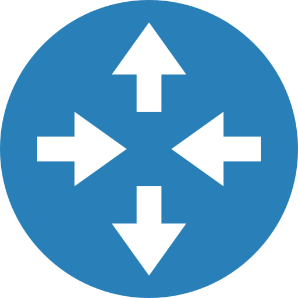 Worksheet 2
Complete Tasks 1 and 2
Building a packet
At its core, a data packet is a segment of data that needs to be sent, often referred to as the payload
This part of the packet will often vary in size from 500 to 1,500 bytes
Packets also include additional information called headers and trailers
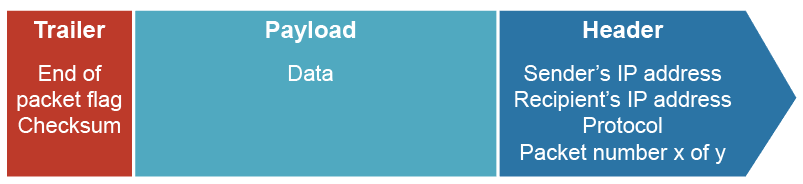 Packet size
Packets are deliberately kept small to ensure that individual packets do not take excessive time to transfer, preventing other packets from moving

However, they should not be too small as the additional data added makes data transfer inefficient as unnecessary headers and trailers would be required each time

500-1,500 bytes is an ideal compromise
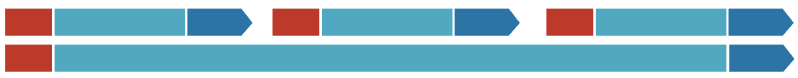 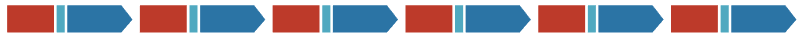 Packet header
The header contains the recipient’s address so that it can be directed appropriately across the network
The address of the sender is also included so that replies can be sent appropriately
The packet number and overall number of packets in the transmission is attached to assist in reassembling the data
The Time To Live (TTL) or hop limit is also included
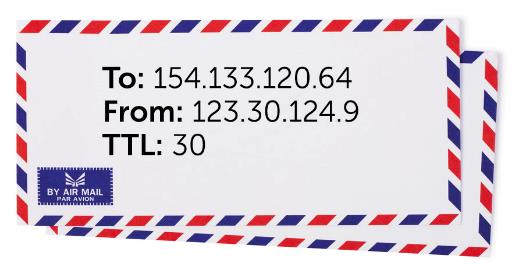 Packet trailer
Similarly, at the end of the packet a trailer is added
This contains error checking components that verify the data received in the payload has not been corrupted on transfer
Techniques such as checksums or Cyclical Redundancy Checks (CRCs) are used to check the data by the receiving host
The same checksum is recalculated at the destination end 
If they do not match, the data has become corrupted and is refused and a new copy is requested to be sent again
Gateways
A gateway is required where data is travelling from one network to another that use different protocols
Networks using different transmission media can require this
Header data are removed and reapplied using the correct format of the new network
A router and gateway can often be combined into one integrated device
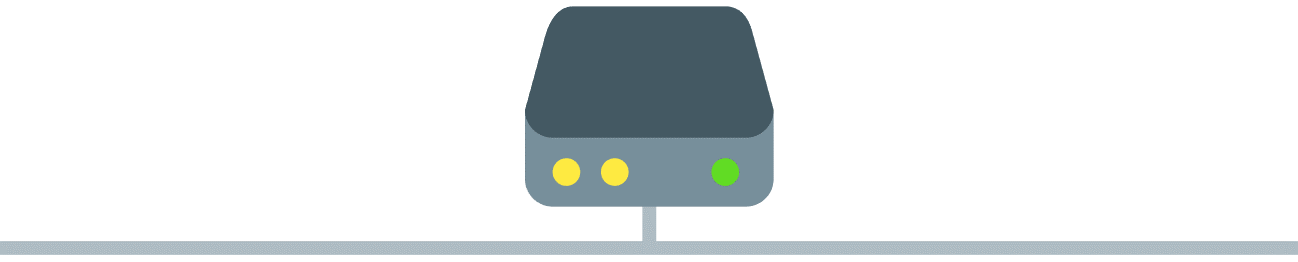 Plenary
Complete the sentences:
Data _________ are used to transmit data around a network
The most important part of a header is the ____________________________
In a ___________, a router receives a packet, decides the next router to which it should be forwarded, and forwards it
Gateways allow packets to travel between networks using different network ________